Актуальные вопросы исполнения законодательства в сфере противодействия коррупции в Федеральном казначействе
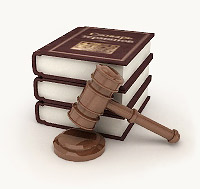 Начальник Управления внутреннего контроля и аудита Федерального казначейства
Солодов Алексей Викторович
[Speaker Notes: Титул]
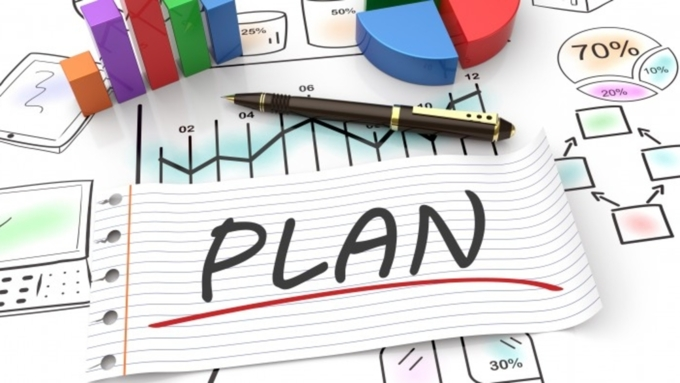 «Национальный план противодействия коррупции на 2018–2020 годы» (Указ Президента Российской Федерации от 29 июня 2018 г. № 378)
«Типовой план противодействия коррупции федерального органа исполнительной власти» (одобрен Правительственной комиссией по проведению административной реформы (протокол заседания от 15 июня 2012 года № 134)
Основные мероприятия на 2018 год по реализации стратегической карты Казначейства России (портфель проектов Федерального казначейства), утвержденные руководителем Федерального казначейства Р.Е. Артюхиным 7 марта 2018 года
План противодействия коррупции Федерального казначейства на 2018–2020 годы, утвержденный руководителем Федерального казначейства Р.Е. Артюхиным  27 августа 2018 г.
2
Блок № 1: Повышение эффективности механизмов предотвращения и урегулирования конфликта интересов, обеспечение соблюдения федеральными государственными гражданскими служащими ограничений, запретов и принципов служебного поведения в связи с исполнением ими должностных обязанностей, а также ответственности за их нарушение
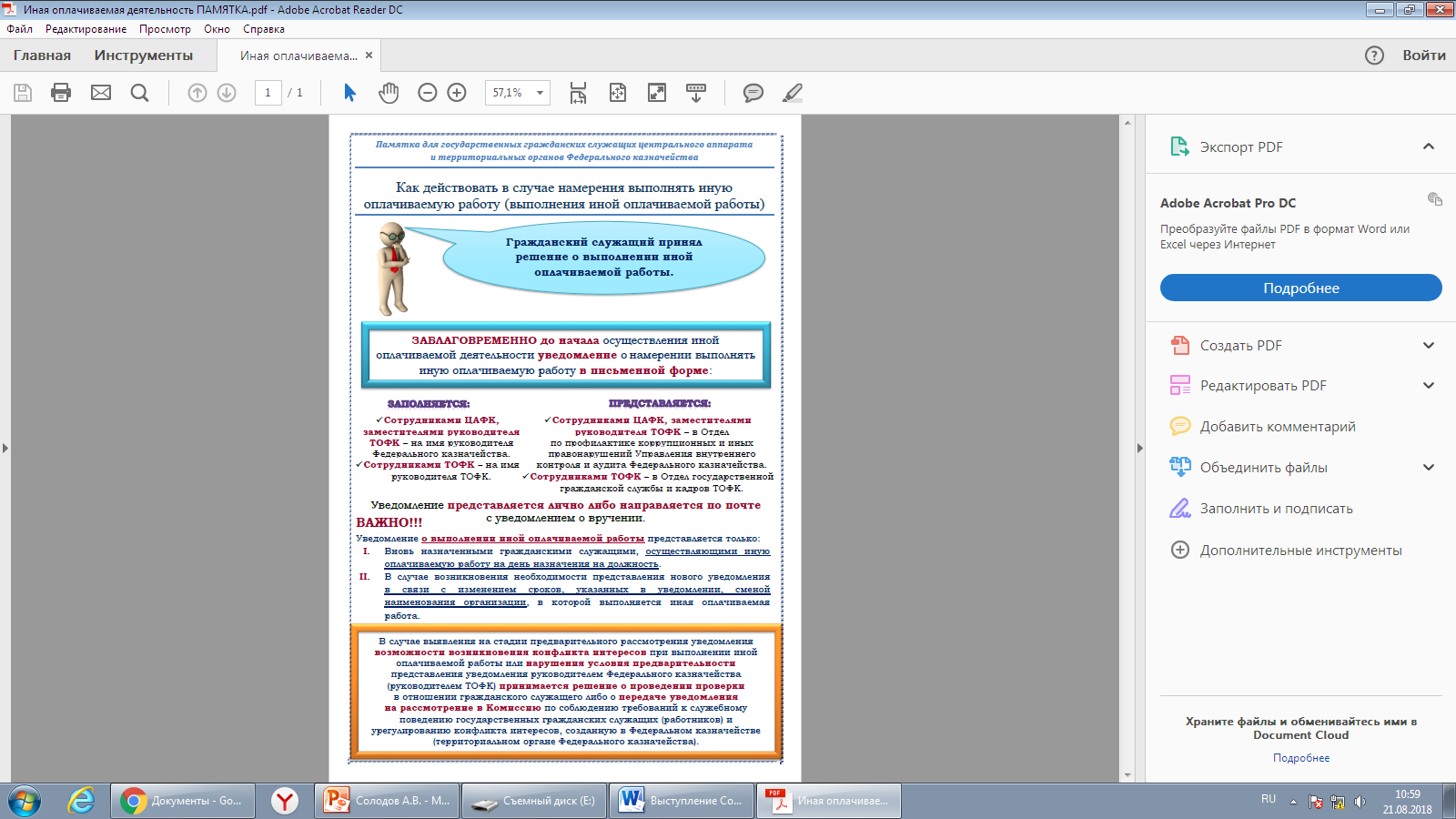 Осуществление контроля исполнения федеральными государственными гражданскими служащими Федерального казначейства обязанности по уведомлению представителя нанимателя о выполнении иной оплачиваемой работы
Порядок уведомления представителя нанимателя федеральными государственными гражданскими служащими центрального аппарата Федерального казначейства и федеральными государственными гражданскими служащими территориальных органов Федерального казначейства об иной оплачиваемой работе, утвержден приказом Федерального казначейства от 19 июня 2018 г. № 168
КОНТРОЛЬ
Соблюдение условия «предварительного» уведомления
За 8 месяцев 2018 года в отношении 6 гражданских служащих проведены проверки, материалы которых рассмотрены на Комиссии
Наличие уведомления об иной оплачиваемой работе в личном деле
Доходы от осуществления иной оплачиваемой работы
3
Блок № 1: Повышение эффективности механизмов предотвращения и урегулирования конфликта интересов, обеспечение соблюдения федеральными государственными гражданскими служащими ограничений, запретов и принципов служебного поведения в связи с исполнением ими должностных обязанностей, а также ответственности за их нарушение
Осуществление комплекса организационных, разъяснительных и иных мер по соблюдению федеральными государственными гражданскими служащими Федерального казначейства ограничений, запретов и исполнения обязанностей
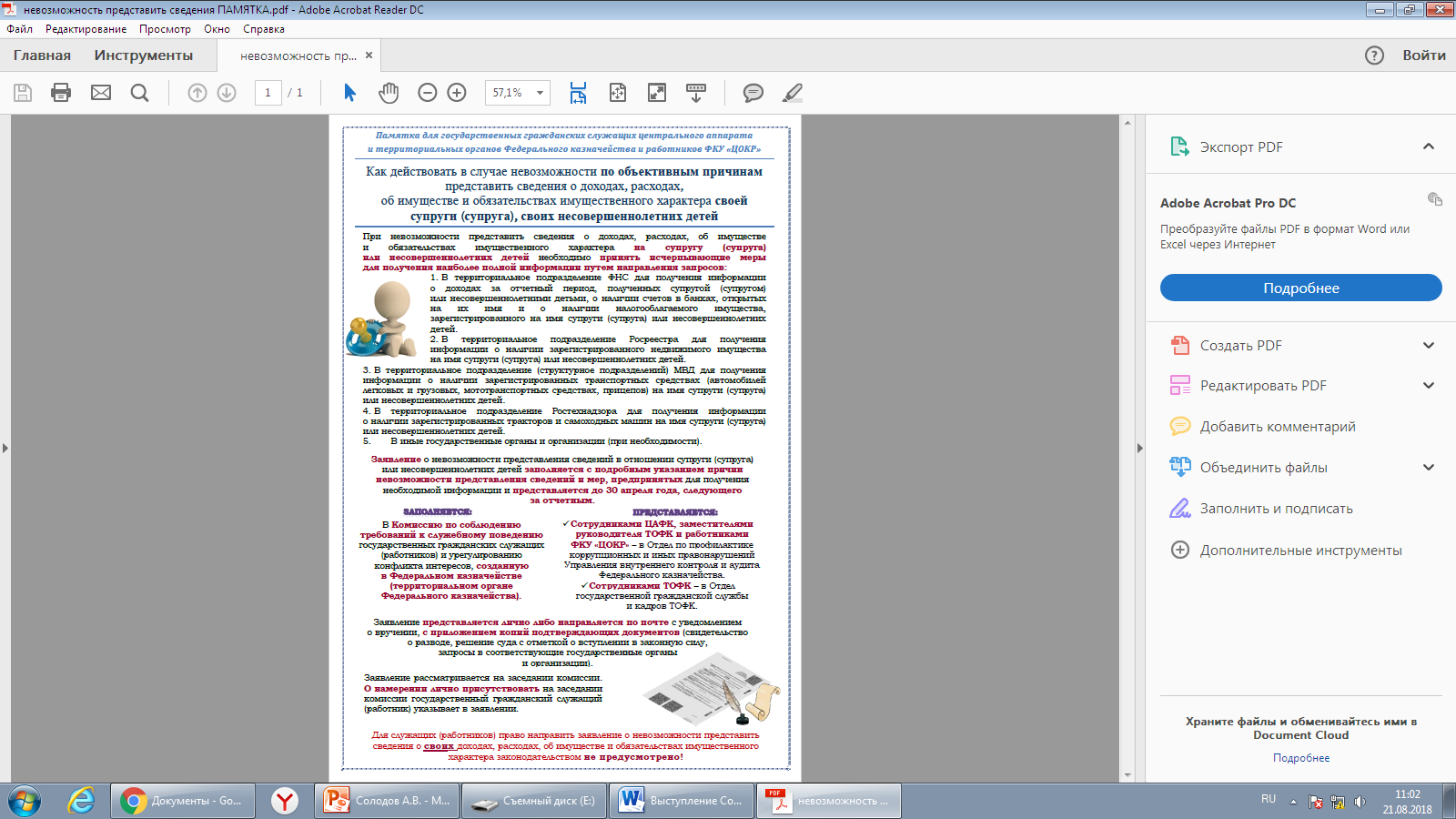 «Как действовать в случае невозможности по объективным причинам представить сведения о доходах, расходах, об имуществе и обязательствах имущественного характера своей супруги (супруга), своих несовершеннолетних детей»
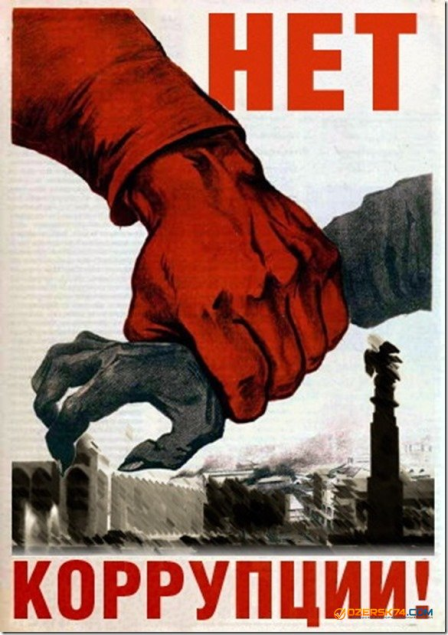 Консультационная поддержка
Занятия с государственными гражданскими служащими и работниками ФКУ «ЦОКР»
Единообразие применения норм антикоррупционного законодательства
4
Блок № 2: Выявление и систематизация причин и условий проявления коррупции в деятельности Федерального казначейства, мониторинг коррупционных рисков и их устранение
Обеспечение эффективного взаимодействия с правоохранительными органами и иными государственными органами по вопросам организации противодействия коррупции в органах Федерального казначейства
Организация мониторинга действий правоохранительных органов в отношении территориальных органов Федерального казначейства
Систематизация и свод информации о результатах осуществления внутреннего контроля и внутреннего аудита в Федеральном казначействе, ТОФК и ФКУ «ЦОКР»
Основные мероприятия на 2018 год по реализации стратегической карты Казначейства России
Консолидированная отчетность
Аналитическая записка по результатам осуществления внутреннего контроля и внутреннего аудита в Федеральном казначействе
Внутренние (операционные) казначейские риски по направлениям деятельности ТОФК и ФКУ «ЦОКР»
Направление на рассмотрение руководителю Федерального казначейства
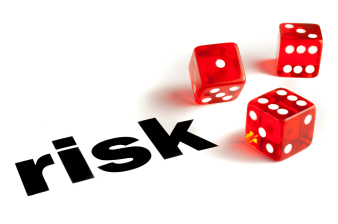 Доведение для сведения в ТОФК и ФКУ «ЦОКР»
Планируется:
Систематизация и свод информации, полученной по итогам проведения проверок органами прокуратуры Российской Федерации
5
Блок № 2: Выявление и систематизация причин и условий проявления коррупции в деятельности Федерального казначейства, мониторинг коррупционных рисков и их устранение
27 августа 2018 г. заместителем руководителя Федерального казначейства А.Г. Михайликом утверждены модели предварительного контроля решений, принимаемых комиссиями по соблюдению требований к служебному поведению федеральных государственных гражданских служащих территориальных органов Федерального казначейства и урегулированию конфликта интересов
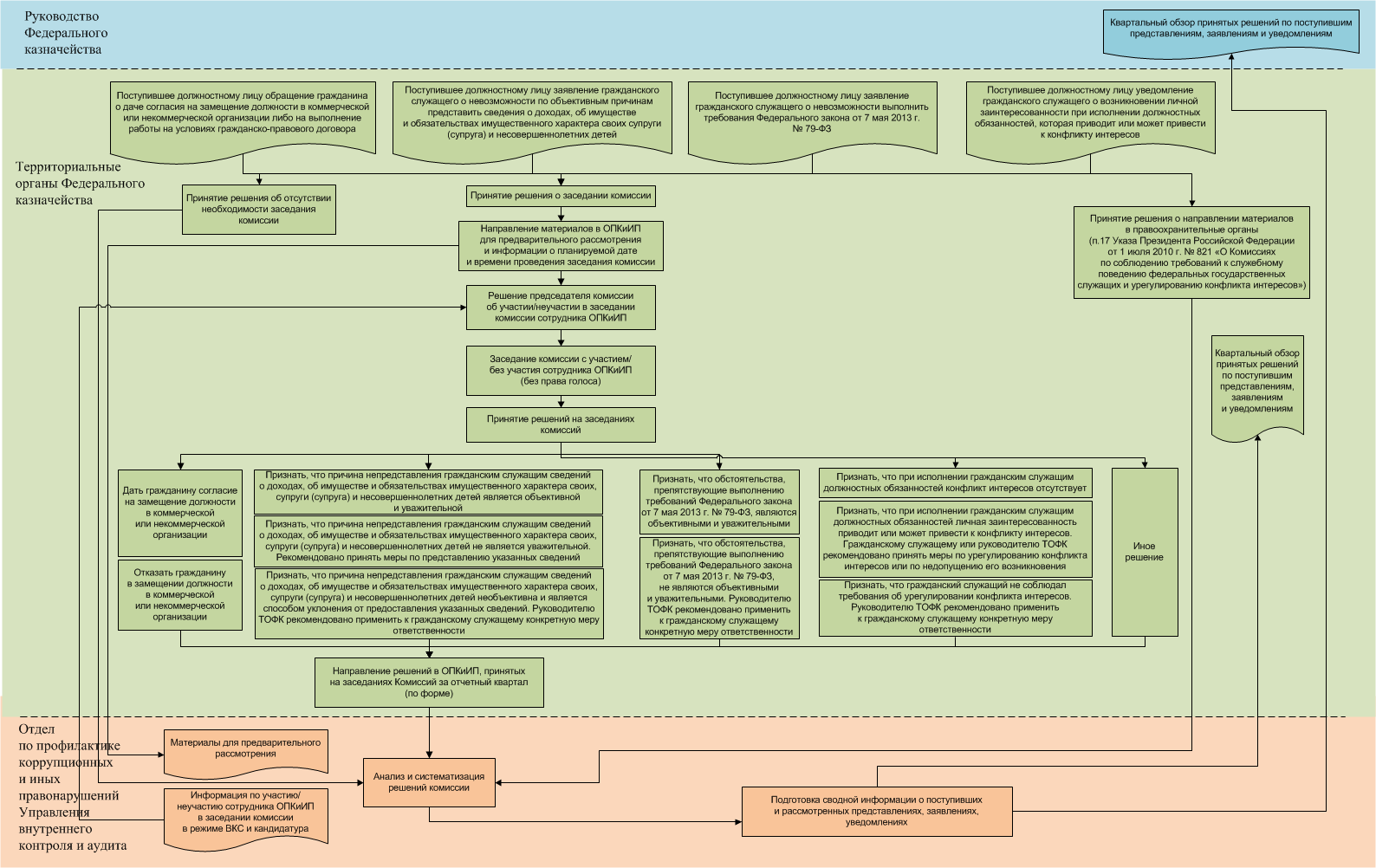 Согласованы с «пилотными» территориальными органами
Единообразное применение законодательства Российской Федерации о противодействии коррупции
В разрезе оснований для проведения заседаний комиссий территориальных органов Федерального казначейства
6
Блок № 3: Взаимодействие Федерального казначейства с институтами гражданского общества и гражданами, а также создание эффективной системы обратной связи, обеспечение доступности информации о деятельности Федерального казначейства
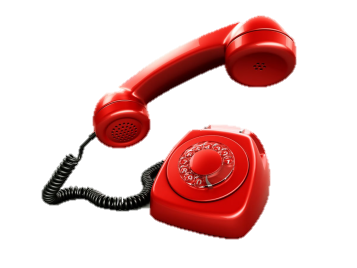 Обеспечение возможности оперативного представления гражданами и организациями информации о фактах коррупции  в Федеральном казначействе или нарушениях требований к служебному поведению федеральных государственных служащих Федерального казначейства
«Телефон доверия»
+7 (495) 214-71-77
http://www.roskazna.ru/priem-obrashhenij/
Официальный Интернет-сайт Федерального казначейства
Блок № 4: Мероприятия Федерального казначейства, направленные на противодействие коррупции с учетом специфики деятельности Федерального казначейства
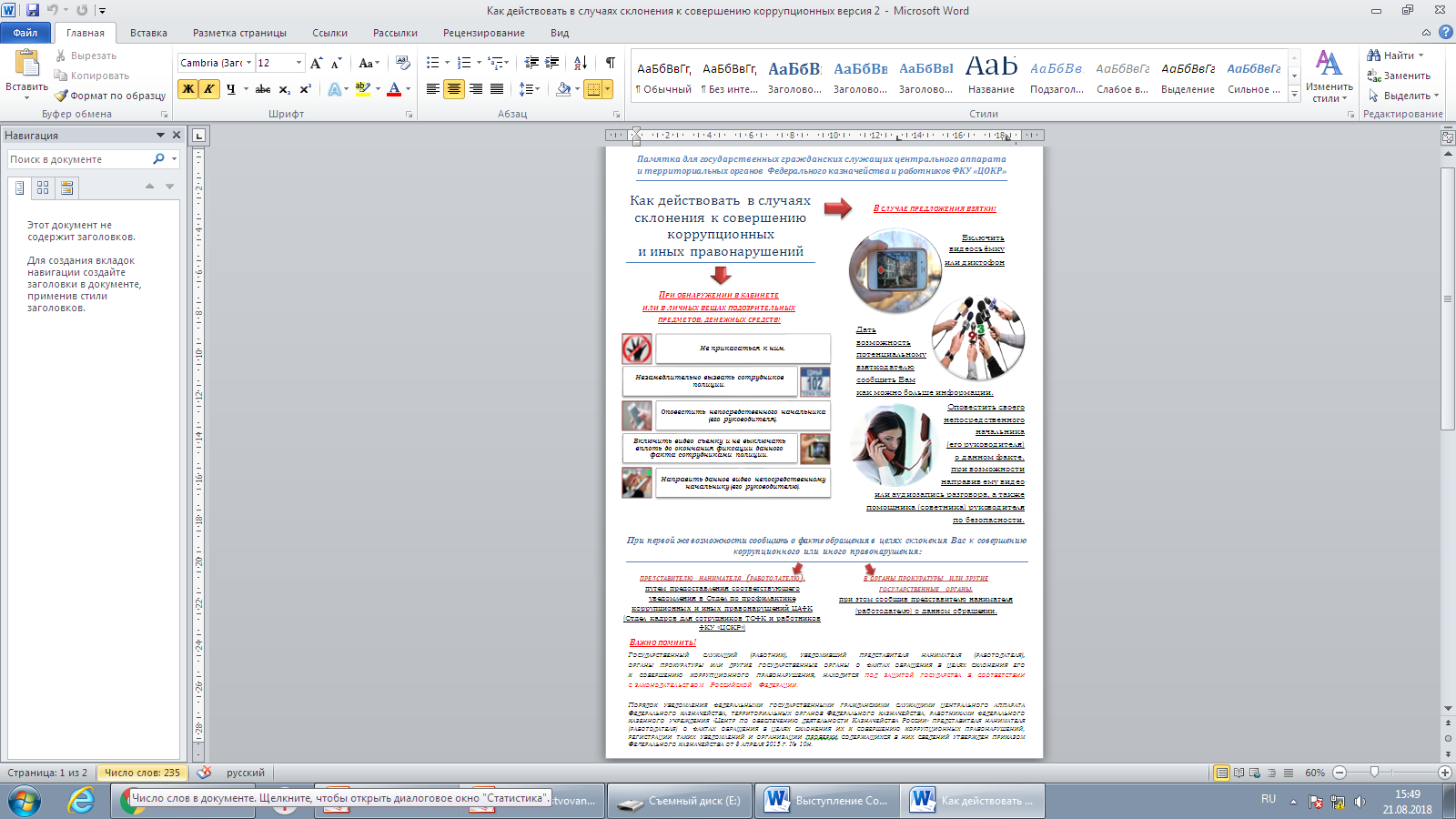 Классификатор внутренних (операционных) казначейских рисков по направлениям деятельности управления Федерального казначейства по субъекту Российской Федерации (субъектам Российской Федерации, находящимся в границах федерального округа), утвержденный приказом Федерального казначейства от 29 декабря 2017 г. № 387
Классификатор внутренних (операционных) казначейских рисков по направлениям деятельности Межрегионального операционного управления Федерального казначейства, утвержденный приказом Федерального казначейства от 29 декабря 2017 г. № 388
7
Организация работы «Телефона доверия»
Положение о порядке работы «телефона доверия» по вопросам противодействия коррупции Федерального казначейства, утвержденное приказом Федерального казначейства от 13 ноября 2014 г. № 275
Столкнулся с коррупцией?
Оперативное реагирование на возможные коррупционные проявления
Время приема одного обращения в режиме работы автоответчика составляет 5 минут
Защита прав и законных интересов граждан
Звони!
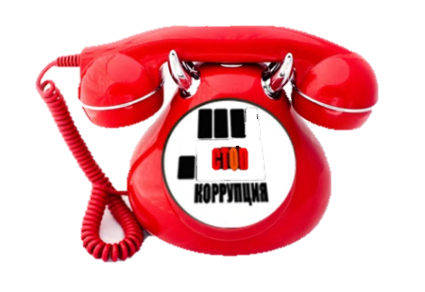 Федеральный закон от 2 мая 2006 г. № 59-ФЗ «О порядке рассмотрения обращений граждан Российской Федерации»
Информация только о фактах коррупционных и иных правонарушений
Регистрация в Журнале регистрации обращений
+7 (495) 214-71-77
Анонимные обращения не рассматриваются
Текст автоответчика закреплен в Положении и утвержден решением руководителя Федерального казначейства Р.Е. Артюхиным
8
Оценка коррупционных рисков
Методические рекомендации по проведению оценки коррупционных рисков в федеральных органах исполнительной власти, осуществляющих контрольно-надзорные функции, утвержденные протоколом заседания проектного комитета от 13 июля 2017 г. № 47(7))
«Выявление коррупционных рисков, свойственных конкретному контрольно-надзорному органу с учетом специфики его функций, позволяет принимать адресные меры, препятствующие реализации конкретных сложившихся на практике коррупционных схем, формирование которых обусловлено рядом коррупциогенных факторов»
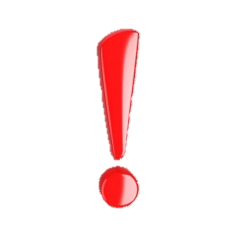 Стандарт управления внутренними (операционными) казначейскими рисками в Федеральном казначействе, утвержденный приказом Федерального казначейства от 29 сентября 2017 г. № 259
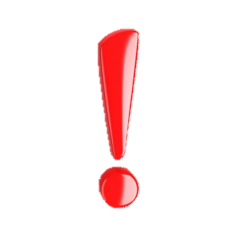 Постановление Правительства Российской Федерации от 24 марта 2018 г. № 325
Актуализация
Коррупционно опасные операции
Внутренние коррупционные риски
Внутренние казначейские риски
Классификатор внутренних (операционных) казначейских рисков по направлениям деятельности МОУ ФК (приказ Федерального казначейства от 29 декабря 2017 г. № 388)
Классификатор внутренних (операционных) казначейских рисков по направлениям деятельности УФК (приказ Федерального казначейства от 29 декабря 2017 г. № 387)
9
Ограничения, налагаемые на гражданина, замещавшего должность государственной службы, при заключении им трудового или гражданско-правового договора
Федеральный закон от 25 декабря 2008 г. № 273-ФЗ «О противодействии коррупции»
Статья 12:
Если
Обязан
Гражданин, замещал должность государственной службы, включенную в соответствующий перечень.
Прошло менее двух лет после увольнения с государственной службы.
Хочет замещать на условиях трудового договора должность в организации и (или) выполнять в данной организации работы (оказывать данной организации услуги) в течение месяца стоимостью более ста тысяч рублей на условиях гражданско-правового договора (гражданско-правовых договоров), отдельные функции государственного, муниципального (административного) управления в отношении которой входили в должностные (служебные) обязанности государственного служащего.
Получить согласие соответствующей Комиссии по соблюдению требований к служебному поведению государственных служащих и урегулированию конфликта интересов
10
Ограничения, налагаемые на гражданина, замещавшего должность государственной службы, при заключении им трудового или гражданско-правового договора
Федеральный закон от 25 декабря 2008 г. № 273-ФЗ «О противодействии коррупции»
Пункт 4 статьи 1
Под функциями государственного, муниципального (административного) управления организацией понимаются полномочия государственного или муниципального служащего принимать обязательные для исполнения решения по кадровым, организационно-техническим, финансовым, материально-техническим или иным вопросам в отношении данной организации, в том числе решения, связанные с выдачей разрешений (лицензий) на осуществление определенного вида деятельности и (или) отдельных действий данной организацией, либо готовить проекты таких решений.
Размещение заказов на поставку товаров, выполнение работ и оказание услуг для государственных нужд, в том числе участие в работе комиссии по размещению заказов
Письмо Минтруда России от 15 октября 2012 г. № 18-2/10/1-2088 «Об обзоре типовых случаев конфликта интересов на государственной службе Российской Федерации и порядке их урегулирования»
Представление в судебных органах прав и законных интересов Российской Федерации, субъектов Российской Федерации
Осуществление государственного надзора и контроля
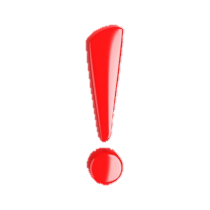 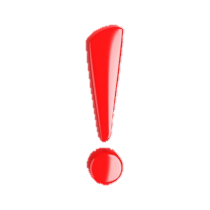 Обращение о даче согласия на замещение должности либо на выполнение работы на условиях гражданско-правового договора в коммерческой или некоммерческой организации
11
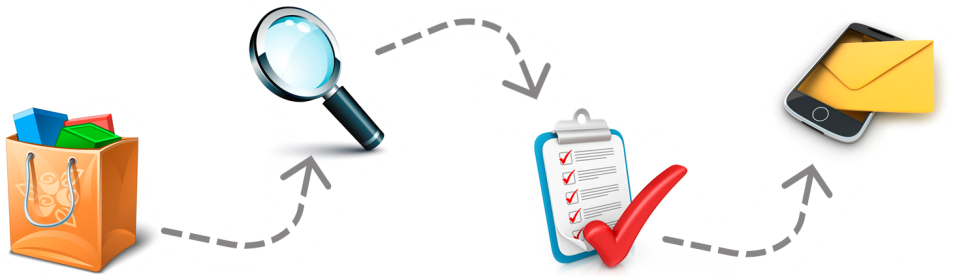 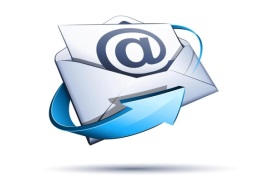 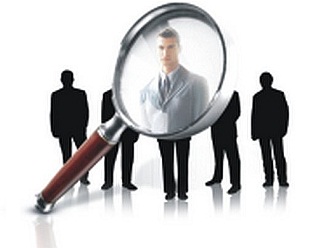 Если Комиссией будет установлено, что замещение гражданином на условиях трудового договора должности в коммерческой (некоммерческой) организации и (или) выполнение в коммерческой (некоммерческой) организации работ (оказание услуг) нарушают требования статьи 12 Федерального закона № 273-ФЗ, то о данном решении информируются органы прокуратуры и уведомившая организация.
12
Спасибо за внимание!
13